Peer Instruction #8:
Transistors and Combinational Logic
[Speaker Notes: This is the first peer instruction session!]
What will happen to the output of the gate shown below when Input1 is 1 and Input 2 is 1?
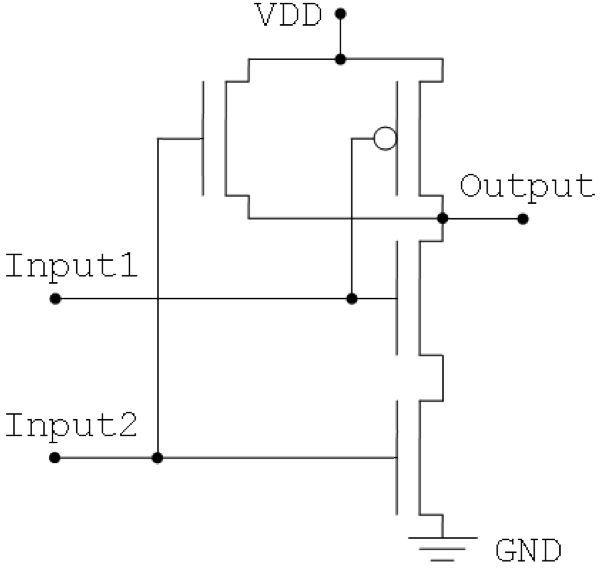 Connected to ground (0)
Connected to power (1)
Connected to both (!)
Disconnected (x)
None of the above
[Speaker Notes: Answer is C), not a good thing because the gate would probably burn up or at least draw lots of power.]
How many possible Boolean operations are there for 2 input Boolean logic
What logical operation does the following circuit implement
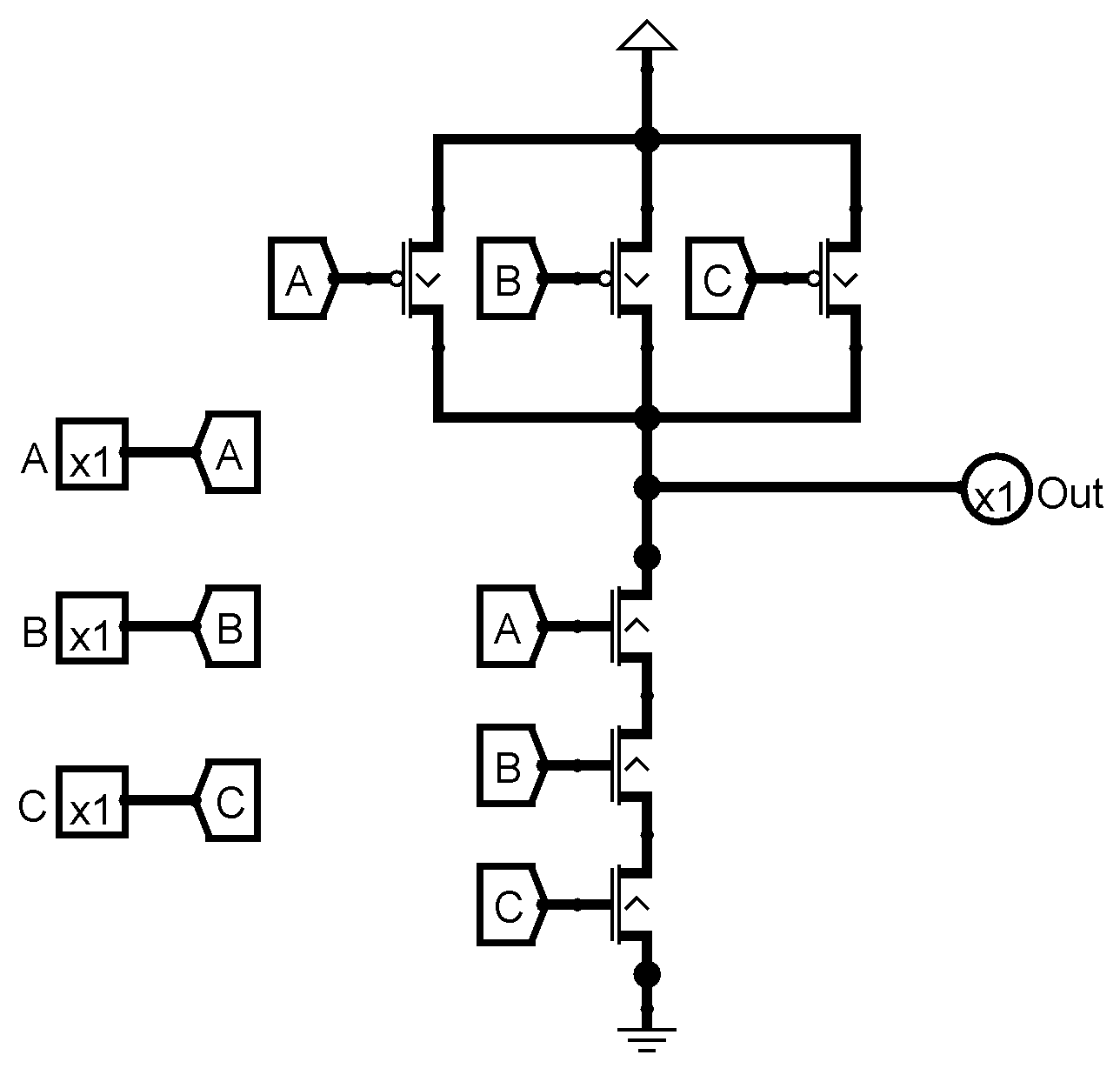 OR
NOR
NAND
XOR
None of the above
[Speaker Notes: C: NAND]
What is the column of the truth table for the Output signal, in binary order for Input1 and Input0 of 00, 01, 10, 11?
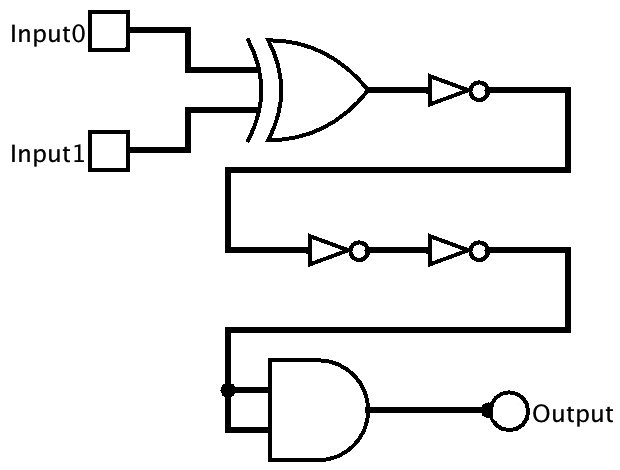 0, 1, 1, 0
1, 0, 0, 1
1, 1, 1, 0
0, 0, 0, 1
None of the above
[Speaker Notes: Answer is B), this is an equals or XNOR gate, note inverter chain, last gate is useless!]
Which output signal is asserted for all possible values for for Input1 (most significant) and Input0 (least significant) in binary order 00, 01, 10, 11?
Input0
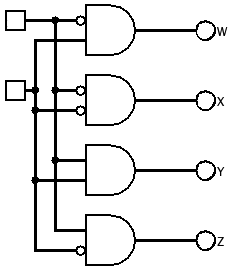 W, X, Y, Z
X, W, Z, Y
Y, Z, W, X
X, Z, W, Y
None of the above
Input1
[Speaker Notes: Answer is D), the big problem with this decoder is that the values are out of order.]
What logical operation does the following truth table represent
OR
NAND
XOR
NOR
None of the above
[Speaker Notes: Answer is D) NOR]
How many gate delays per bit does a full adder have, what is the Big O growth rate of gate delay vs number of bits added
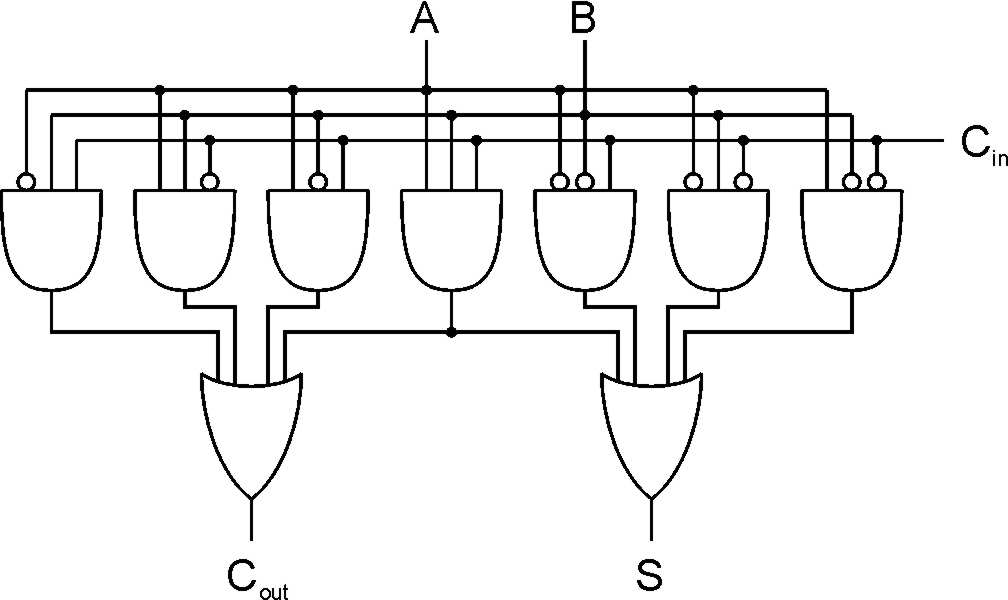 1, O(n)
2, O(n2)
2, O(n)
3, O(n log(n))
None of the above
[Speaker Notes: Answer is C), Carry lookahead adders have better performance but are more complicated]
What is the device shown and given the following information what will its output be?
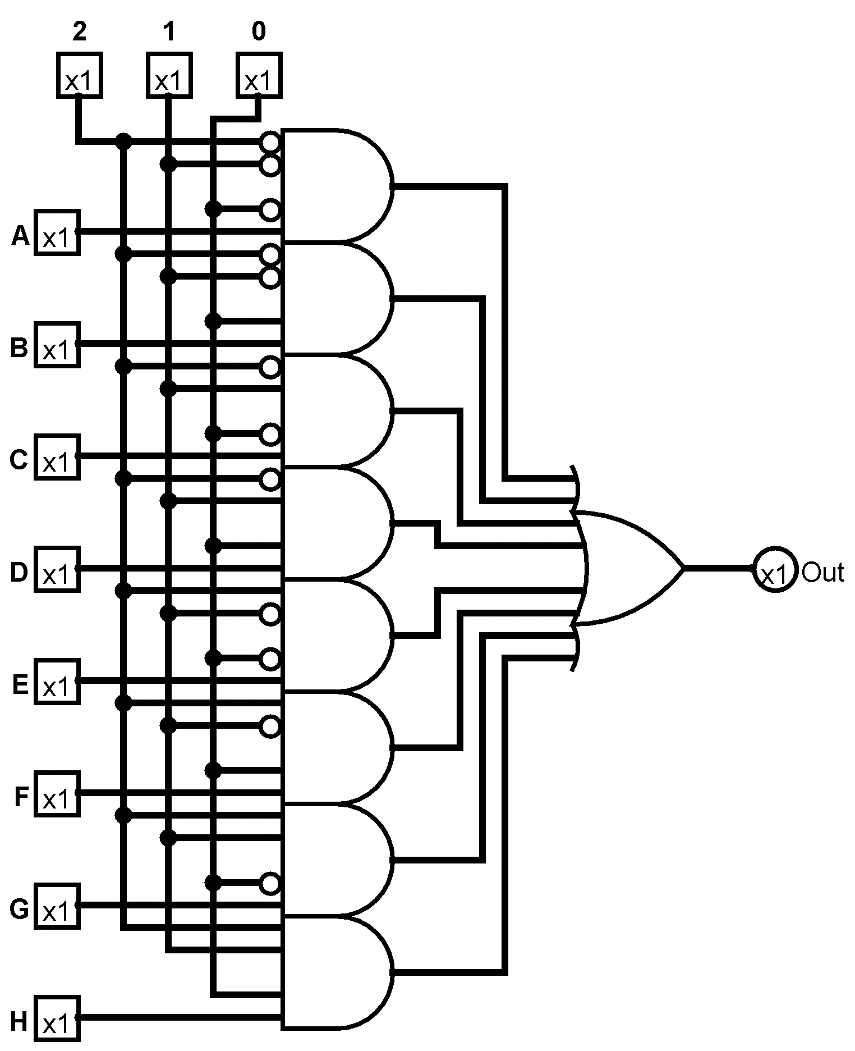 Multiplexer, 0
Multiplexer, 1
Decoder, 1
Decoder, 0
None of the above
[Speaker Notes: Answer is A) Multiplexer, Given selector value of 110 input G will be selected]
What is the Boolean algebra formula that defines the following truth table?
B’C +  BC
A’C + C
B’C + BC’
AB + CB’
None of the above
[Speaker Notes: Answer is C) use a Karnaugh map]
Given the following inputs what will the outputs of this circuit be
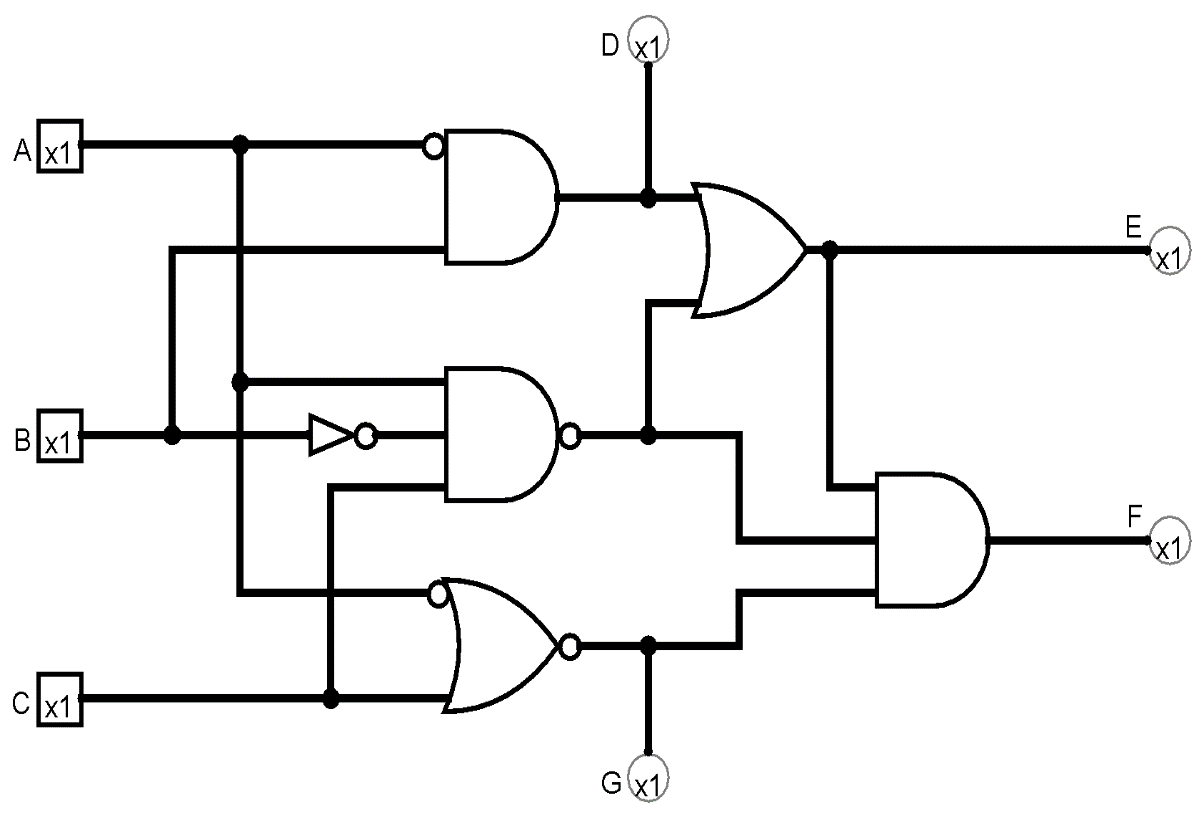 A
B
C
D None of the above
[Speaker Notes: Answer is D)]
Given a truth table with 4 inputs and 3 outputs what is the maximum number of AND gates needed? OR gates?
12, 4
16, 3
16, 8
8, 1
None of the above
[Speaker Notes: Answer is B) number of AND gates is 2 raised to the power of the number of inputs, number of OR gates is number of outputs]
What Karnaugh Map corresponds to the following truth table
B
A
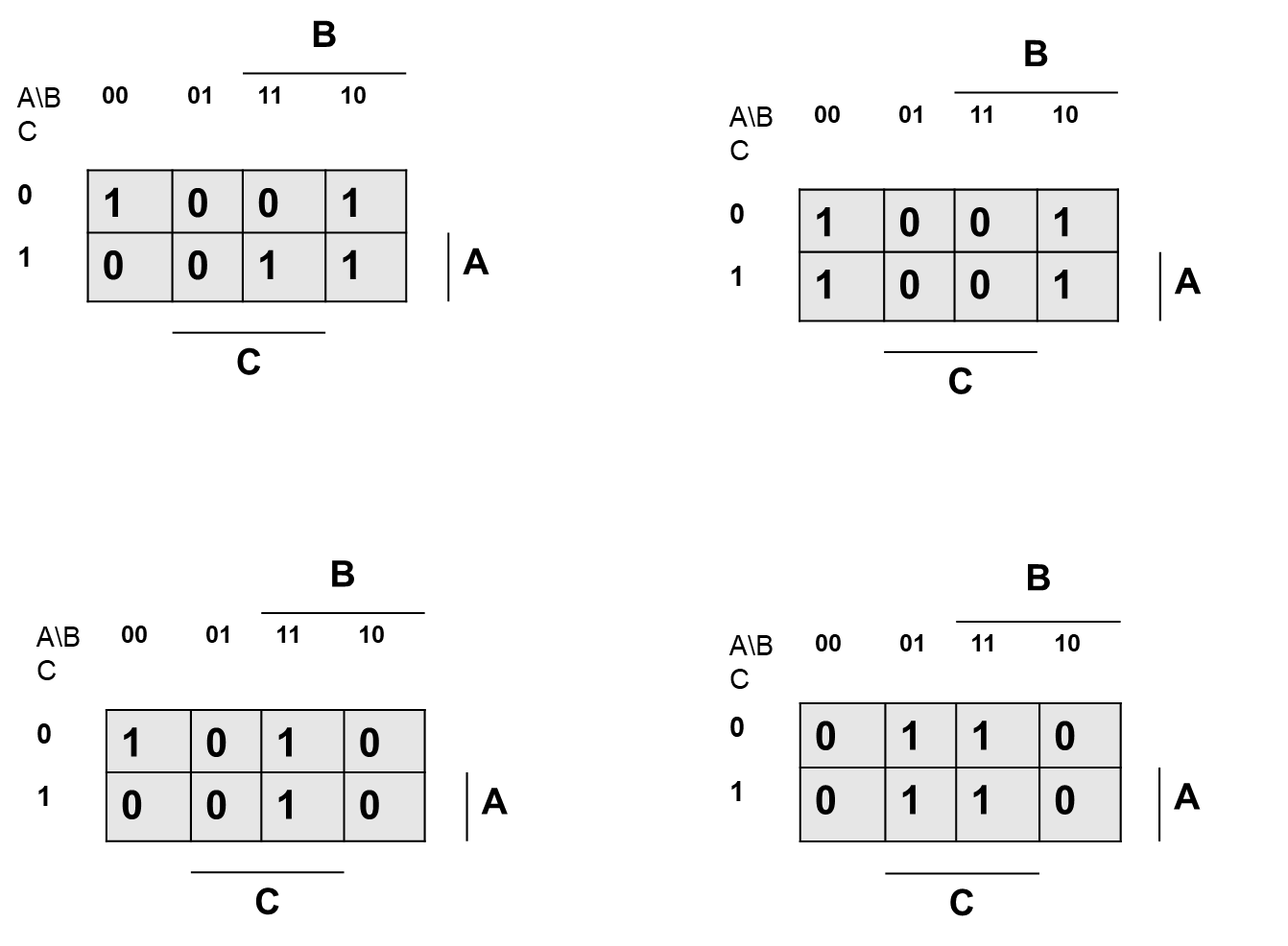 A/BC
A/BC
D
C
X
A/BC
A/BC
What truth table corresponds to the circuit?
A
B
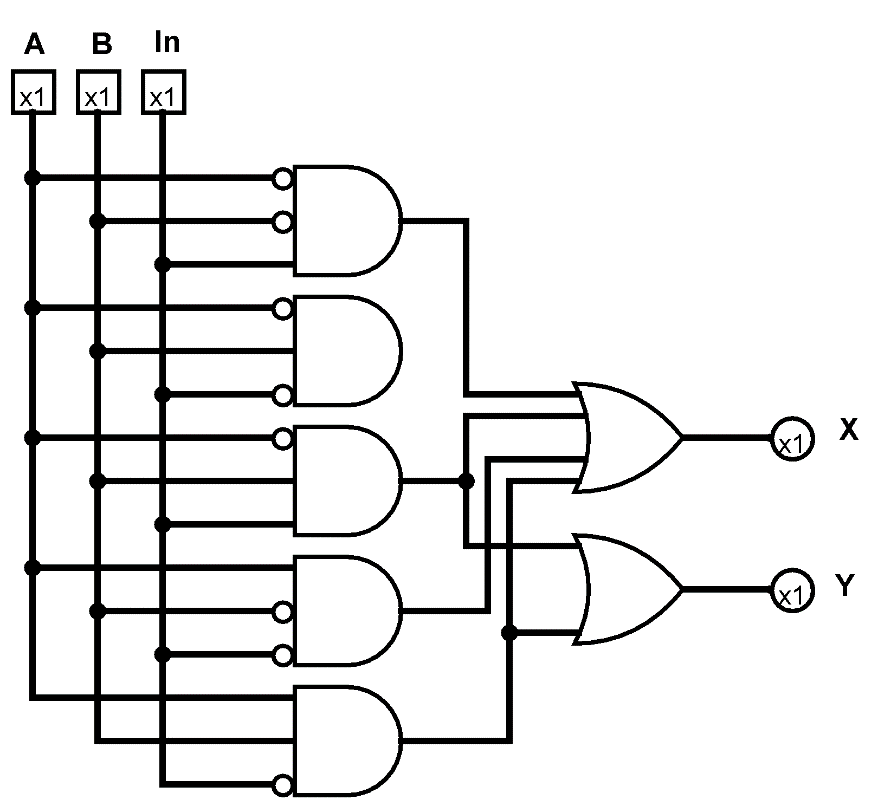 C
D
X
[Speaker Notes: Answer is B)]
A ____adder has inputs A=0, B=1, and carry-in Cin=1. What would be the sum bit S and the carry-out bit Cout?
Half, S=0, Cout=1
Full, S=0, Cout=0
Half, S=1, Cout=1
Full, S=1, Cout=0
None of the above
[Speaker Notes: E. Should be Full, S=0, Cout=1]
A Decoder with 7 outputs has ____ select lines.A Mux/Multiplexor with 19 inputs has ____ select lines.
2, 5
5, 2
6, 3
3, 5
None of the above
[Speaker Notes: D]